処遇改善加算取得セミナー  & 相談会　　　　　　
　　　特定加算の取得・活用は、職員が安心して働き続けることができる職場へと繋っていきます
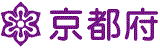 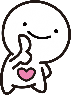 京都府において、処遇改善加算を取得している事業所は95％を超えていますが、一方で特定加算の取得率は約70％程度にとどまっています。
　より多くの事業所で特定加算を取得いただけるよう、制度の概要や必要な要件、申請にいたるまでを、セミナーで詳しく解説します。後半はグループセッションを行い、皆様からのご質問に丁寧にお答えします！
特定加算未取得の事業所対象
処遇改善加算に比べて、特定加算には配分方法や対象者などのルールがあって
　難しそうだと、取得をあきらめていませんか？

　　　　
　  令和３年度から特定加算の配分ルールが緩和され、より柔軟に運用ができるよう

　になりました。
　また、特定加算は処遇改善加算とは異なり、介護職員以外の職員にも
　配分することができるものです。

　　年度の途中からでも申請ができます。
　加算を取得し、より良い組織づくりについて一緒に考えませんか？
特定加算の取得を支援します！
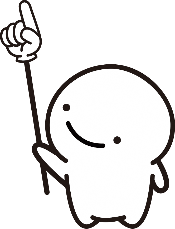 ■セミナー
相談会も　
  無料で承ります！　
 (裏面参照)
○プログラム
13：30～
　　・「処遇改善加算・特定加算」の経緯・目的・背景
　　・「特定加算」の概要
　　・ 計画書の書き方
15：30～
　　・質疑応答（グループセッション）
　　　　★小グループに分かれて、ご質問にお答えします。
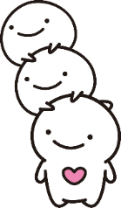 お申込みは裏面「参加申込書」からお申込みください。
※  今年度は新型コロナウイルス感染拡大予防の観点から、全日程をオンラインビデオ 
           会議システムZoomを使用し実施します。
　　※  当日ご参加できない方には、動画を配信しています。視聴を希望される場合は、
　　　  裏面よりお申込ください。（動画の視聴は、すでに特定加算を取得されている
　　　  事業所の方もお申込みいただけますので、ご活用ください。）
対象　特定加算を未取得の事業所
　　　〇「処遇改善加算」「特定加算」に関する情報を整理されたい方
　　　○「処遇改善加算」「特定加算」の申請をお考えの方
　　　○「特定加算」の配分方法等を見直したい方　　　等々
＜申込先＞
E-mail: kyoto-fukushi@eidell.co.jp 　FAX:075-253-0204
申込期限：開催日前日まで受け付けます
処遇改善加算取得セミナー・相談会・動画視聴　申込書
・お申込担当者の方が参加される場合は、下記に✔を入れてください　
　　セミナー（ □  9/27   □ 11/17　□ １/13 　 □ ３/11 ）各回13：30～16：30
　　相談会　（ □ 個別＜弊社(最下段)へご来所＞　□ 現地＜貴法人に訪問＞  □オンライン＜Zoom＞）　　　　　　　　※日程を調整します。下の青い枠にご希望日時をご記入ください。
      動画視聴（ □ 視聴申込　メールにて視聴のためのURLをお送りいたします。）
　　　　　　　　※すでに特定加算を取得されている事業所の方も、お申込みいただけます。
・複数でのご参加、または上記のお申込担当者以外の方がご参加される場合は、下記にご記入ください。
※相談会は、別途日程調整をいたします　　
・相談会（個別・現地・オンライン）のご利用にあたっては、きょうと福祉人材育成認証制度にて　
　「宣言」を行っていただくことが必要となります（手続きなどご不明の場合、お問合せください） 
・相談（特定加算以外のご相談も承ります）を希望される場合は、希望日時をご記入の上、 FAX
　またはメールにてお申込みください。日程調整のご連絡をさせていただきます。
　　　第1希望：　　月　　日　　AM・PM　　時～　
　　　第2希望：　　月　　日　　AM・PM　　時～　
   　※ご希望以外の日時で調整させていただく場合がございますので、ご了承ください。　
　　   日時調整後、あらためてFAXにてご連絡いたします。
      ※オンライン相談会の場合は、前日までにご記入いただいたメールアドレスに、接続URLを
　　　お送りします。
ご要望等ございましたらお書きください。
問い合わせ先
京都府福祉人材サポートセンター　コンサルティング事業部門／エイデル研究所京都支社
　　　京都市中京区烏丸通夷川上る少将井町245-1烏丸梅田ビル（地下鉄丸太町駅、京都新聞本社向かい）　　
　　電話番号：075－253－0201　ＦＡＸ番号：075－253－0204
　　メールアドレス　kyoto-fukushi@eidell.co.jp
         「処遇改善加算取得促進特別支援事業」および「きょうと福祉人材育成認証制度」について
　　  　お気軽にお問合せ下さい。　　⇒　075-253-0201